第五屆台灣邊界元素法、
積分方程與其他相關主題研討會:
慶祝楊德良教授七十大壽
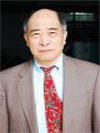 2014年10月4日
楊德良教授為國立台灣大學土木工程學系終身特聘教授
在臺灣有許多工程學者從事邊界元素法相關學術研究，而數學界也有許多學者針對邊界積分方程法有所鑽研。然而，國內過去無相關單位或機構針對此領域舉辦研討會，讓這些專家學者苦無相互切磋之機會與交流平台。本研討會起源於2010年，正逢海洋大學河工系50週年系慶之種種機緣，由陳正宗教授團隊創辦，之後分別由成大數學系李國明教授，逢甲航太系夏育群教授，中興土木系壽克堅教授承辦。今年第五屆恰逢楊德良教授七十大壽，為表彰楊德良教授長時間對於計算水力學與數值分析方面之卓越研究貢獻，本會議將安排數場國際學者演講，其內容包含理論推導及其最新發展之模擬模式與分析方法，我們將以這些研究內容彰顯楊德良教授的傑出學術生活歷程。
主辦人: 
呂宗澤教授 (中山大學應用數學系)  
E-mail: ttlu@math.nsysu.edu.tw
陳正宗終身特聘教授(臺灣海洋大學河海工程學系)
E-mail: jtchen@mail.ntou.edu.tw
協辦委員:
蔡加正教授 (高雄海洋科技大學海洋環境工程系)
羅德章教授 (高雄海洋科技大學海事資訊科技系)
范佳銘副教授 (臺灣海洋大學河海工程學系)
國立中山大學應用數學系
Website: http://www.math.nsysu.edu.tw/conference/bem2014/